Constructing Program Obfuscators
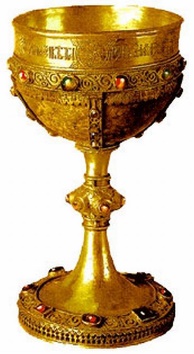 …
[Garg-Gentry-Halevi-Raykova-Sahai-Waters’13]
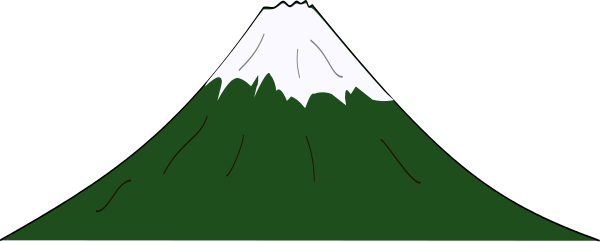 Fix,
Break,
Fix,
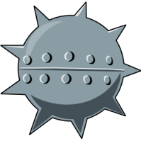 Break,
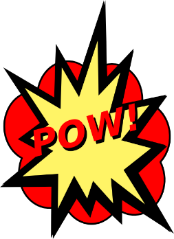 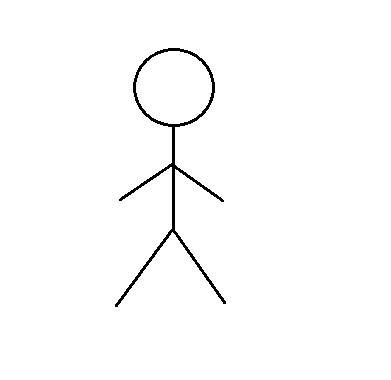 OBFUSCATION
[Speaker Notes: We’ve figured out a lot, but there are way more questions than answers]
Constructing Program Obfuscators
THEOREM 1:
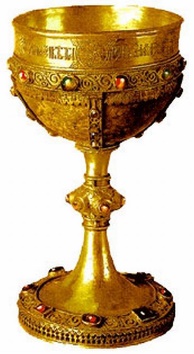 If exponentially inefficient IO (XIO) and one-way functions exist, so does IO.
THEOREM [BITANSKY-V’15, ANANTH-JAIN’15, LIN-PASS-SETH-TELANG’16]
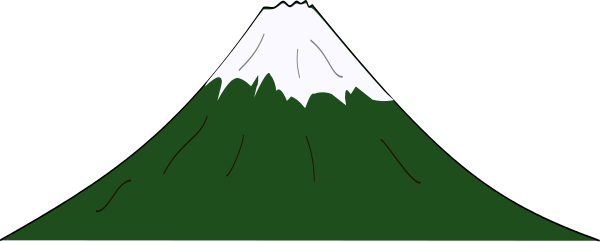 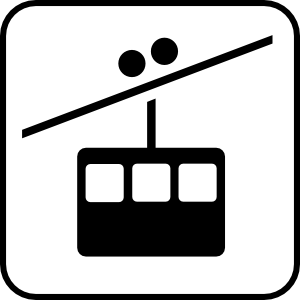 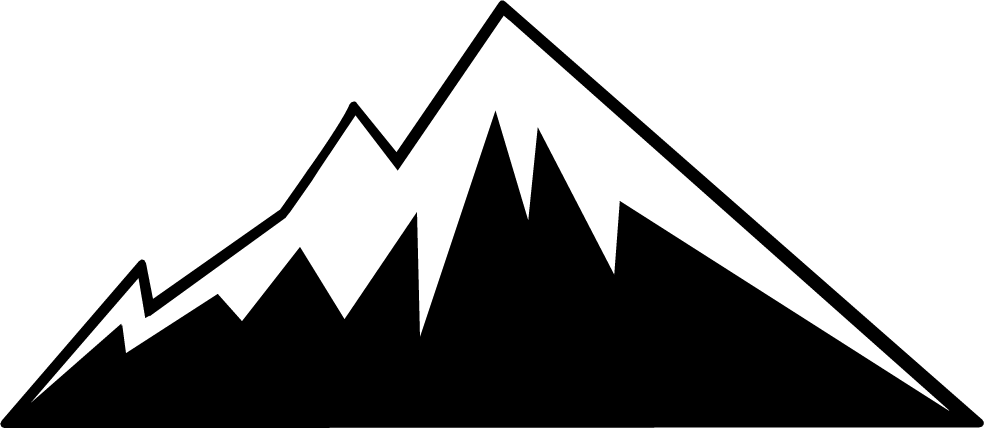 OBFUSCATION
XIO[BV15,AJ15,LPST16]
[Speaker Notes: Weak? Strong?]
Constructing Program Obfuscators
THEOREM 1.5 [Lin-V’16, Lin’17, Ananth-Sahai’17, Lin-Tessaro’17]
If 3-linear maps exist*, so does XIO,
and therefore, IO.
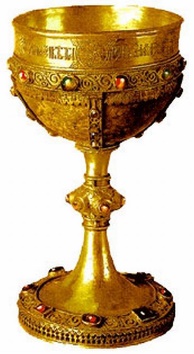 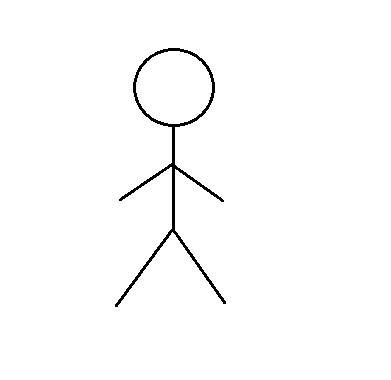 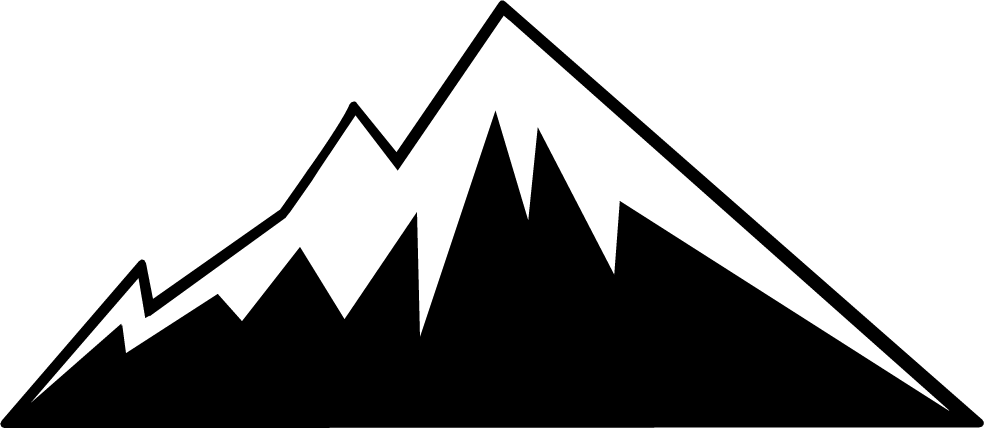 “3-LINEAR MAPS”
“2-LINEAR MAPS”
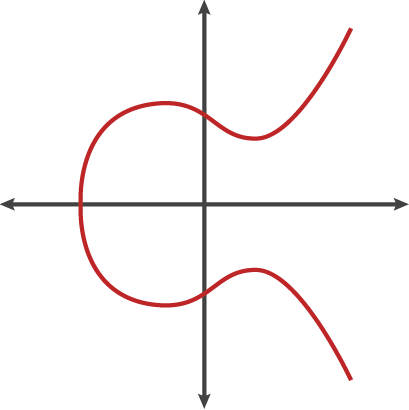 XIO
[Speaker Notes: Weak? Strong?]
Constructing Program Obfuscators
THEOREM 2 [Jain-Lin-Sahai’21, ‘22]
XIO exists assuming that 
Learning parity with noise over large fields is hard;
Bilinear maps exist 
There are PRGs computable with constant depth circuits.
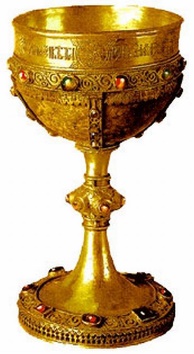 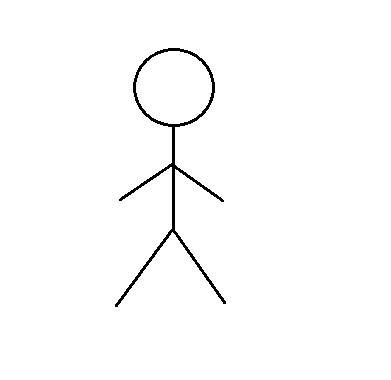 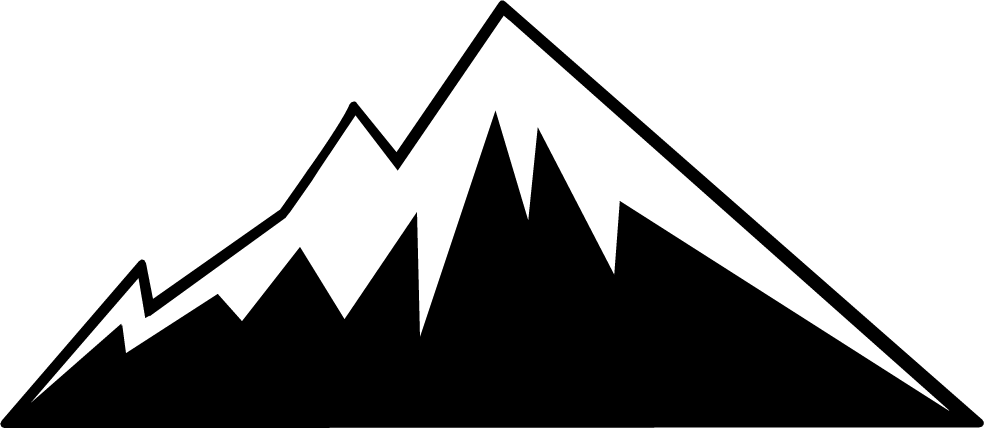 XIO
[Speaker Notes: Weak? Strong?]